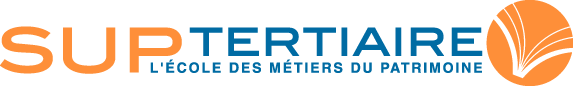 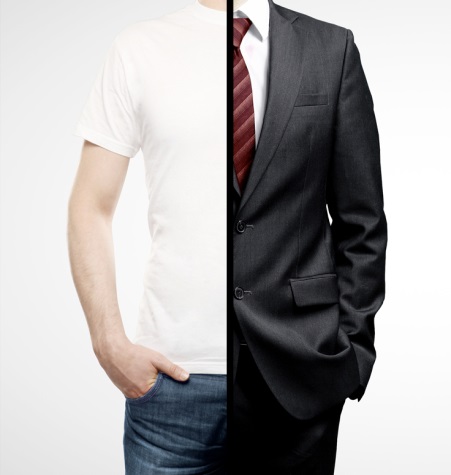 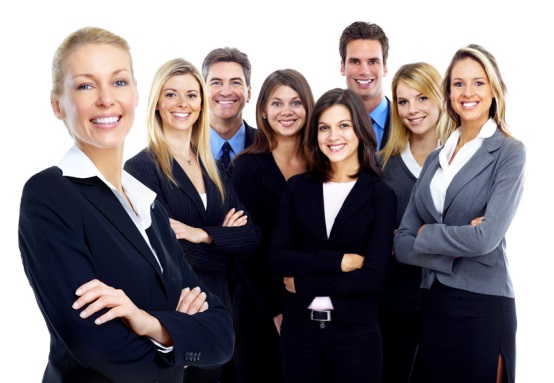 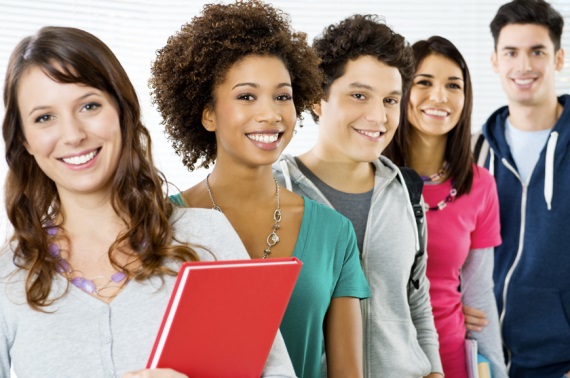 RETOUR SUR UNE EXPERIENCE DE TITRES AU RNCP
Professionnalisme, innovation, responsabilité, 
les métiers du patrimoine ont leur école
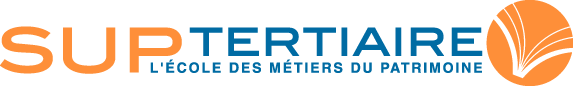 QUELQUES DATES
Création en 1995 de GCAF : 
Groupe Conseil Assurance Formation
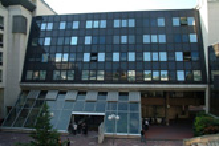 Objectif : La Formation Continue
1999 Création de l’enseigne SUPTERTIAIRE et démarrage de l’alternance sur des titres professionnels
2001 SUPTERTIAIRE s’ouvre aux BTS Immobilier puis Assurance et obtient les agréments de la branche immobilière CEFI pour dispenser les CQP Négociateur, Gestionnaire et Comptable
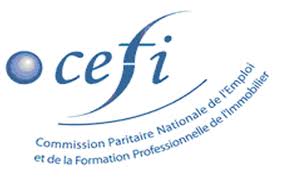 2007 SUPTERTIAIRE devient Etablissement Privé Supérieur Technique
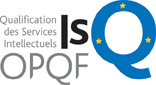 2008 et 2009 SUPTERTIAIRE a fait inscrire ses titres au RNCP à niveau 3 et 2
2010 et 2011 SUPTERTIAIRE obtient les accords Région Ile de France et FONGECIF puis CSP et ouvre des classes d’adultes
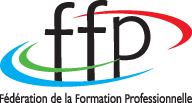 2012 SUPTERTIAIRE est qualifié OPQF et adhère à la FFP
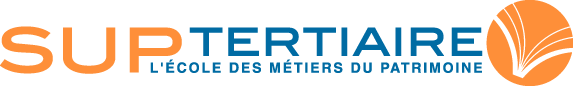 NOS CURSUS
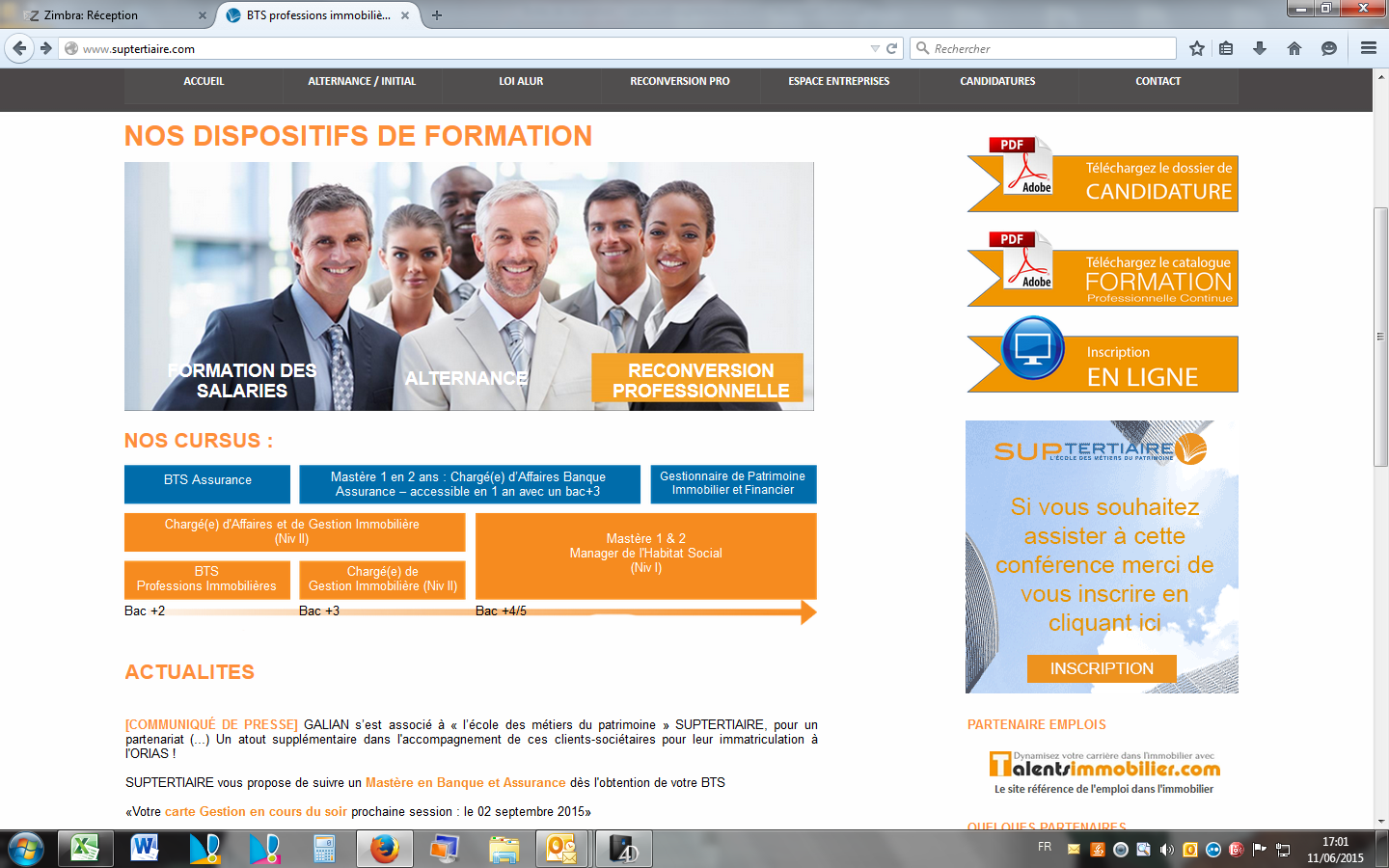 Conseiller en Transactions Immobilières (Niv 3 RNCP)
Chargé de Gestion Immobilière (Niv 2 RNCP)
FSQ Comptabilité en Gestion Immobilière
CQP Gestionnaire de Biens Immobiliers
QUELQUES CHIFFRES
CA 2014 : 2 400 000
480 élèves par an hors FPC
16 formateurs salariés et 
60 prestataires
17 permanents sur 2 sites Paris et Lille
Projet 2015 :  FOAD
la CNCP  : Commission Nationale de la Certification Professionnelle
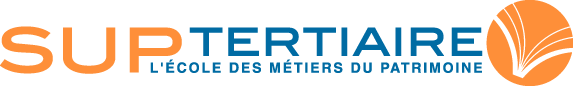 La CNCP est une structure interministérielle fondée par la loi dite " de modernisation sociale " (2002) pour regrouper en France, l’information sur tous les diplômes existants

Elle a été créée suite aux travaux du Forum européen sur la transparence des qualifications (fondé par le Cedefop en 1998) et du souci de rendre plus lisibles et comparables les diplômes existants, dans chaque pays membre de l’Europe.

Présidée par M. Georges Asseraf, la CNCP gère un répertoire national où chaque diplôme est décrit par un document synthétique.

La CNCP est le point de référence français pour tous les diplômes et titres.
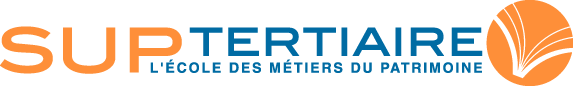 Quelles sont les formations qui figurent au RNCP
Le RNCP ne comporte que des certifications à visée directement professionnelles, et ne prend donc pas en compte des diplômes généraux (bac général, brevet) y sont inscrits :
 
De droit :  
les diplômes et titres à finalité professionnelle  délivrés par l’État ou au nom de l'État (LMD)
ainsi que les titres d’ingénieur
 
Après avis de la CNCP à la demande des autorités ou organismes qui les ont créés
Les diplômes et titres à finalité professionnelle  
Les certificats de qualification professionnelle (CQP de branches mais sur les 1 000 recensés seuls 322 y figurent)
 
A ce jour  le répertoire compte 8.912 titres actifs, dont 7.030 de droit et 1.882 sur demande.
 Parmi les titres certifiés de droit on comptait : 
5.069 de l’enseignement supérieur Universitaire
829 de l’Éducation nationale 
516 titres d’ingénieur
616 répartis sous tutelle du ministère de l’Agriculture, de l’emploi,  de la jeunesse et des sports, de la santé et de la DGAS (Direction générale de l’action sociale)
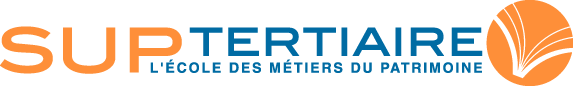 EQUIVALENCES NIVEAUX
Les diplômes et titres à finalité professionnelle sont classés 
par domaine d'activité (code NSF)
par niveau (nomenclature française  et européenne)
* CEC : cadre Européen des Certifications pour l’éducation et la formation tout au long de la vie qui permet aux pays européens d’établir un lien entre leurs systèmes de certifications.
**ECTS : European Credit Transfer and Accumulation System. Pour information, un semestre correspond à 30 crédits ECTS. Par conséquent, une année académique correspond à 60 crédits ECTS.
Un titre certifié permet-il une équivalence de droit vers un titre supérieur ?
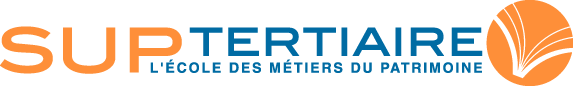 La CNCP fut à l’origine créée pour faciliter la traduction académique en compétences professionnelles lisibles par tous dans l’optique de faciliter l’accès à l’emploi, la gestion des ressources humaines, la mobilité professionnelle. 
L’échelle de niveaux permet aux entreprises de positionner les titres dans la hiérarchie des emplois. 

Elle n’évalue pas la qualité des formations.

Ces niveaux sont pris en compte pour les concours de la fonction publique, mais pas forcément dans le cadre de poursuites d'études.
En conséquence il n’existe pas d’équivalence de droit entre deux titres certifiés. 
Ainsi, un étudiant titulaire d’un titre certifié niveau 3 ne peut pas intégrer directement un diplôme certifié de niveau 2, même dans le même domaine d’activité.

Il n’existe pas non plus d’équivalence de droit pour intégrer une formation universitaire. 
Chaque autorité délivrant un titre ou une certification est libre de mettre en place ses prérequis et donc de choisir les filières d’où sont issus ses étudiants.

Il en est de même entre 2 universités !
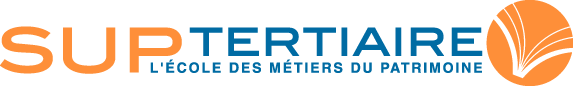 Comment obtenir un titre RCNP ?
Trouver dans le centre de formation la bonne personne pour le faire ! 

Faire le lien entre formation et compétences :
Bâtir un outil qui va permettre aux formateurs de dialoguer avec l’entreprise. 
Les enseignants peuvent dire ce que leurs étudiants savent, mais l’entreprise, elle, veut savoir ce qu’ils sont capables de faire. :
	cela leur permet de savoir ce qu’on peut confier comme tâche à un 	apprenant et à quel moment de sa formation. 

Avoir du temps ! 
Il faut compter entre deux et quatre mois pour monter le dossier, puis officiellement 8 à 12 mois de la saisine du dossier jusqu'à l'inscription effective …
(2 ans à ce jour)
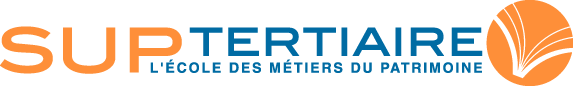 L’intérêt d’obtenir un titre certifié
L’inscription de leurs titres au RNCP est devenue stratégique 
pour tous les établissements quelle que soit leur taille. 

C’est d’abord une question d’image : 
cela rassure les apprenants (et leurs parents) sur la "valeur du diplôme" et les débouchés de la formation. 

Ensuite, il y a un aspect financier : 
Avoir un titre inscrit au RNCP permet de faciliter l’accès aux financements de Pôle Emploi, du Fongecif ou des OPCA (organismes paritaires collecteurs agréés), notamment pour les contrats de professionnalisation. 

C’est également une condition pour proposer de l’apprentissage. 

Enfin, un titre RNCP constitue un véritable actif pour l’entreprise, qui peut se décliner pédagogiquement et économiquement.
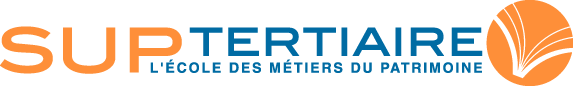 Emploi et RNCP
Embauches en contrat de professionnalisation  :  comparatif en %














Les titres au RNCP y ont une place prépondérante
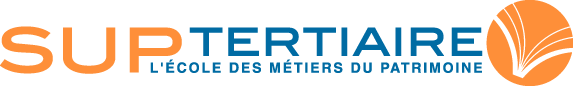 Impact de la loi du 5 Mars 2014
La définition de l’action de formation est complétée: 
La formation peut être séquentielle. 
Elle peut s’effectuer en tout ou partie à distance, le cas échéant en dehors de la présence des personnes chargées de l’encadrement. 
Dans ce cas, le programme précise : 
La nature des travaux demandés au stagiaire, et le temps estimé pour les réaliser
Les modalités de suivi et d’évaluation spécifiques aux séquences de formation ouverte ou à distance
Les moyens d’organisation, d’accompagnement ou d’assistance, pédagogique et technique, mis à disposition du stagiaire

Dans le cadre de la gestion du parcours du salarié, l’entreprise doit réaliser au moins un entretien tous les 2 ans et tous les 6 ans, le salarié doit atteindre 2 des 3 critères suivants : 
Suivi d’une formation 
Evolution salariale ou professionnelle 
Obtention d’une certification
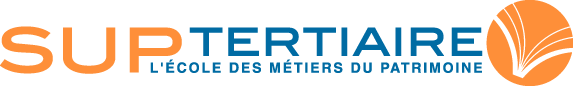 Les dispositifs règlementés sont majoritairement certifiants et/ou qualifiants
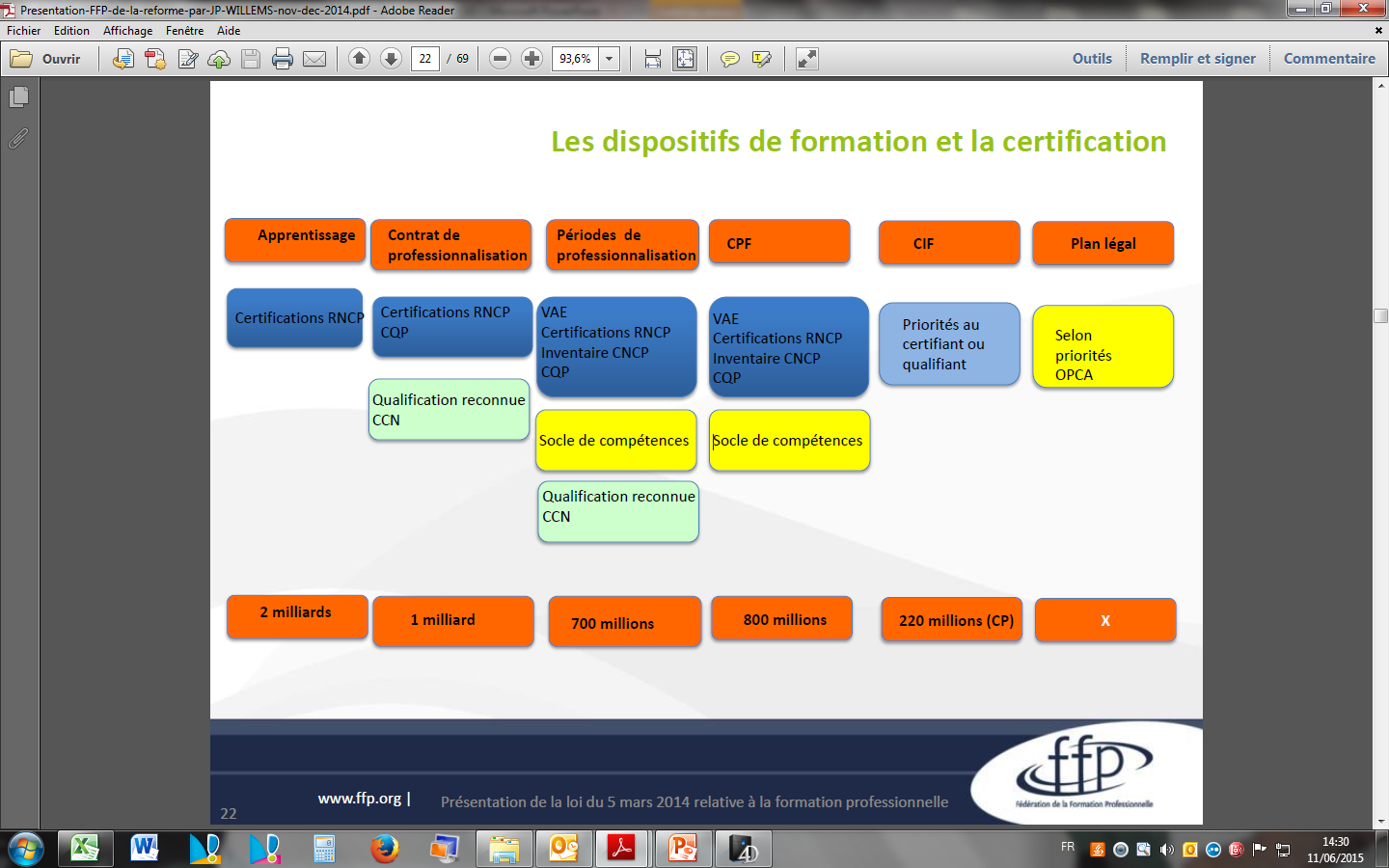 Les dispositifs règlementés sont majoritairement certifiants et/ou qualifiants 

Quelles formations peut-on réaliser en mobilisant son CPF ? 
Les formations éligibles au CPF sont, dans des conditions à définir par décret, les formations permettant d’acquérir le Socle commun de connaissances et de compétences et l’accompagnement à la VAE. 
Les autres formations éligibles au CPF sont déterminées, à condition d’être inscrites sur une liste, parmi les formations sanctionnées par: 
Une certification enregistrée dans le Répertoire national des certifications professionnelles (RNCP) ou permettant d’obtenir une partie identifiée de certification professionnelle, classée au sein du répertoire visant à l’acquisition d’un bloc de compétences 
Un certificat de qualification professionnelle de branche (CQP) ou interbranche (CQPI) 
Les certifications inscrites à l’inventaire mentionné à l’article L 335-6 du code de l’éducation
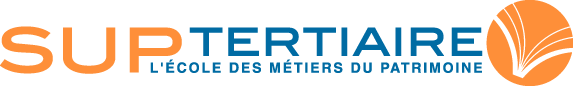 LE CPF remplace le DIF
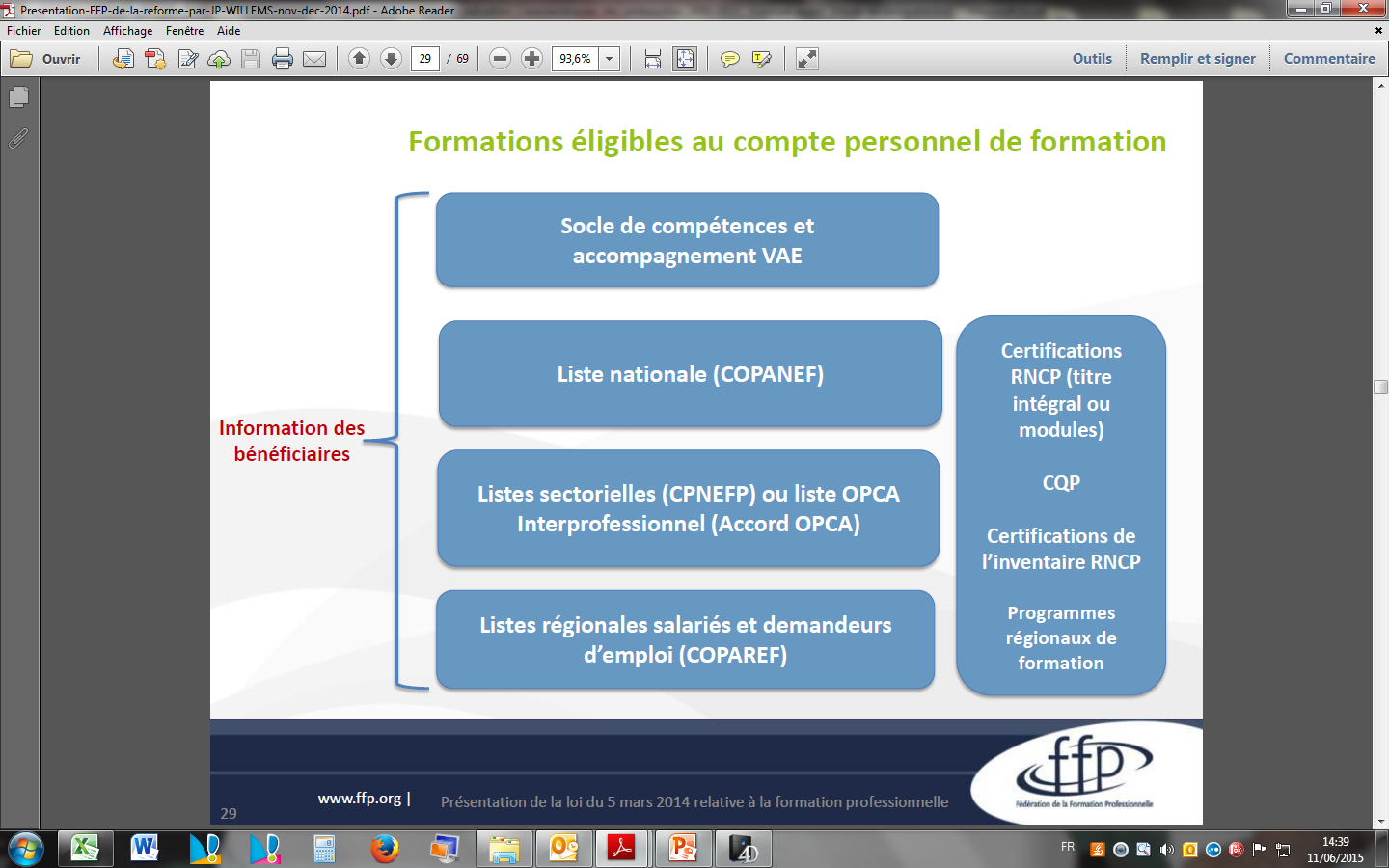 Les formations éligibles au CPF sont, dans des conditions à définir par décret, les formations permettant d’acquérir le Socle commun de connaissances et de compétences et l’accompagnement à la VAE. 

Les autres formations éligibles au CPF sont déterminées, à condition d’être inscrites sur une liste, parmi les formations sanctionnées par: 
Une certification enregistrée dans le Répertoire national des certifications professionnelles (RNCP) ou permettant d’obtenir une partie identifiée de certification professionnelle, classée au sein du répertoire visant à l’acquisition d’un bloc de compétences 
Un certificat de qualification professionnelle de branche (CQP) ou interbranche (CQPI) 
Les certifications inscrites à l’inventaire mentionné à l’article L 335-6 du code de l’éducation